HEDEF BELİRLEME ve motivasyon
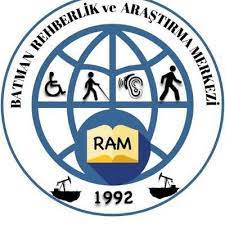 BATMAN REHBERLİK VE ARAŞTIRMA MERKEZİ
HEDEF NEDİR?
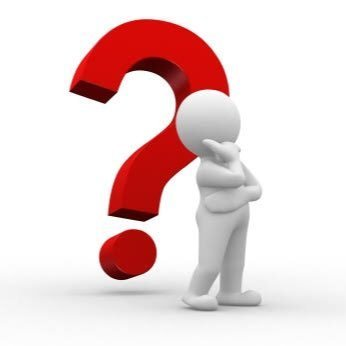 Ulaşılmak istenen yer, ulaşılacak son nokta.
"GİDECEĞİNİZ YERİ BİLMİYORSANIZ, VARDIĞINIZ YERİN ÖNEMİ YOKTUR."
HEDEF BELİRLEMENİN YARARLARI
Hedefler size şimdiki zamanda yaşama gücü verecektir. Vaktini boşa harcamayan ve hedefinin gerekliliği gibi davrananlar başarıyı yakalayanlardır.
Hedefler sayesinde zihin başarıya odaklanacaktır. Hedefe götürecek planlara konsantre olup bir-bir gerçekleştirin.
Hedefler size net bir biçimde mücadele arzusu verir.
Yaşamını anlamlı hale getirir.
Hayatını daha planlı hale getirir
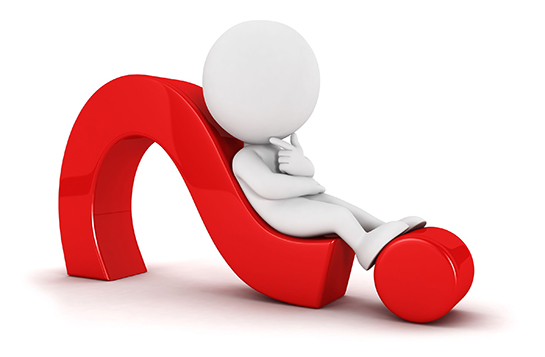 Ne yapmak
istiyorum?
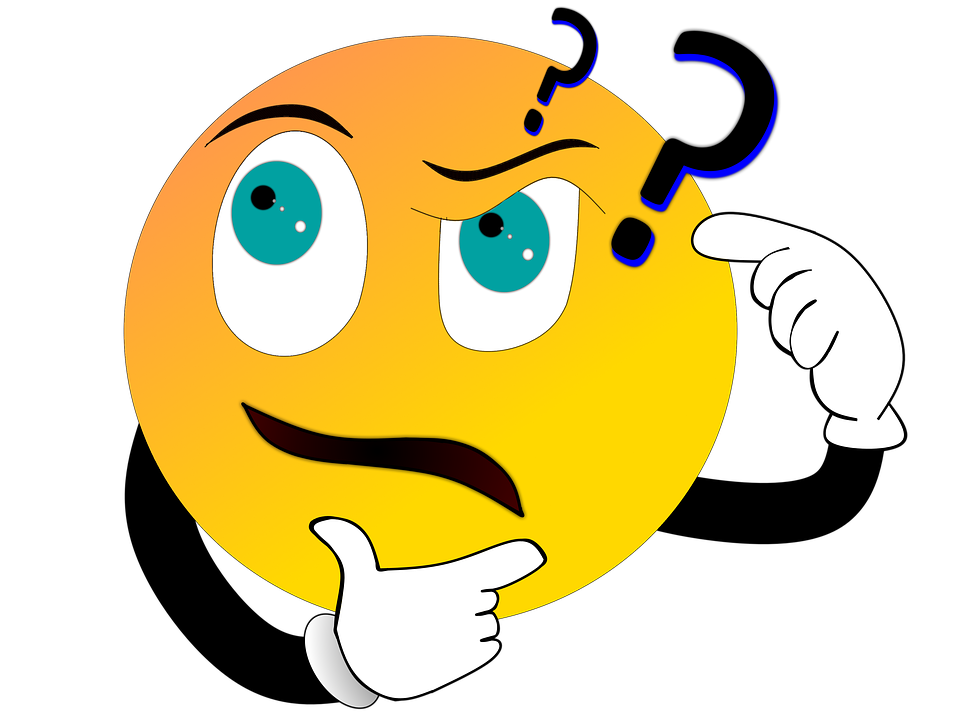 Hedefime ulaşmak için gerekli özelliklere sahip miyim?
Yapmak istediğim şeye ulaşabilir miyim?
HEDEF BELİRLEMEDEN ÖNCE KENDİMİZE HANGİ SORULARI SORMALIYIZ?
Hedefim açık, net, anlaşılır ve gerçekçi mi?
HEDEF BELİRLERKEN DİKKAT EDİLMESİ GEREKEN HUSUSLAR?
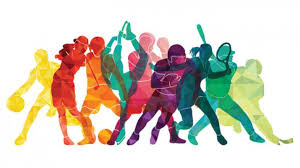 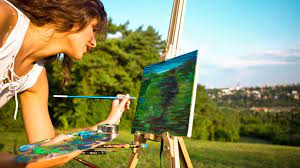 ÖNCE KENDİNİZİ TANIYIN
Bir hedef belirlemeden önce mutlaka kendinizi tanıyın. Hayattan neler beklediğinizi, yetenekleriniz, karakter özelliklerinizi, fiziksel özelliklerinizi, ailenizin ekonomik durumunu değerlendirin ve bütün bunlara uygun bir hedef belirleyin.
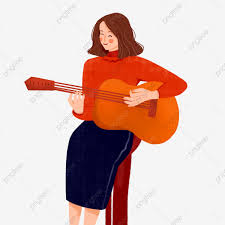 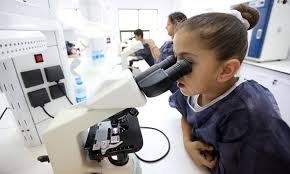 HEDEFİNİZ ULAŞILABİLİR OLSUN.
Belirlediğiniz hedefin, seviyenizin çok üstünde veya çok altında olmamasına özen gösterin. Kendi durumunuza uygun bir hedef belirleyin.
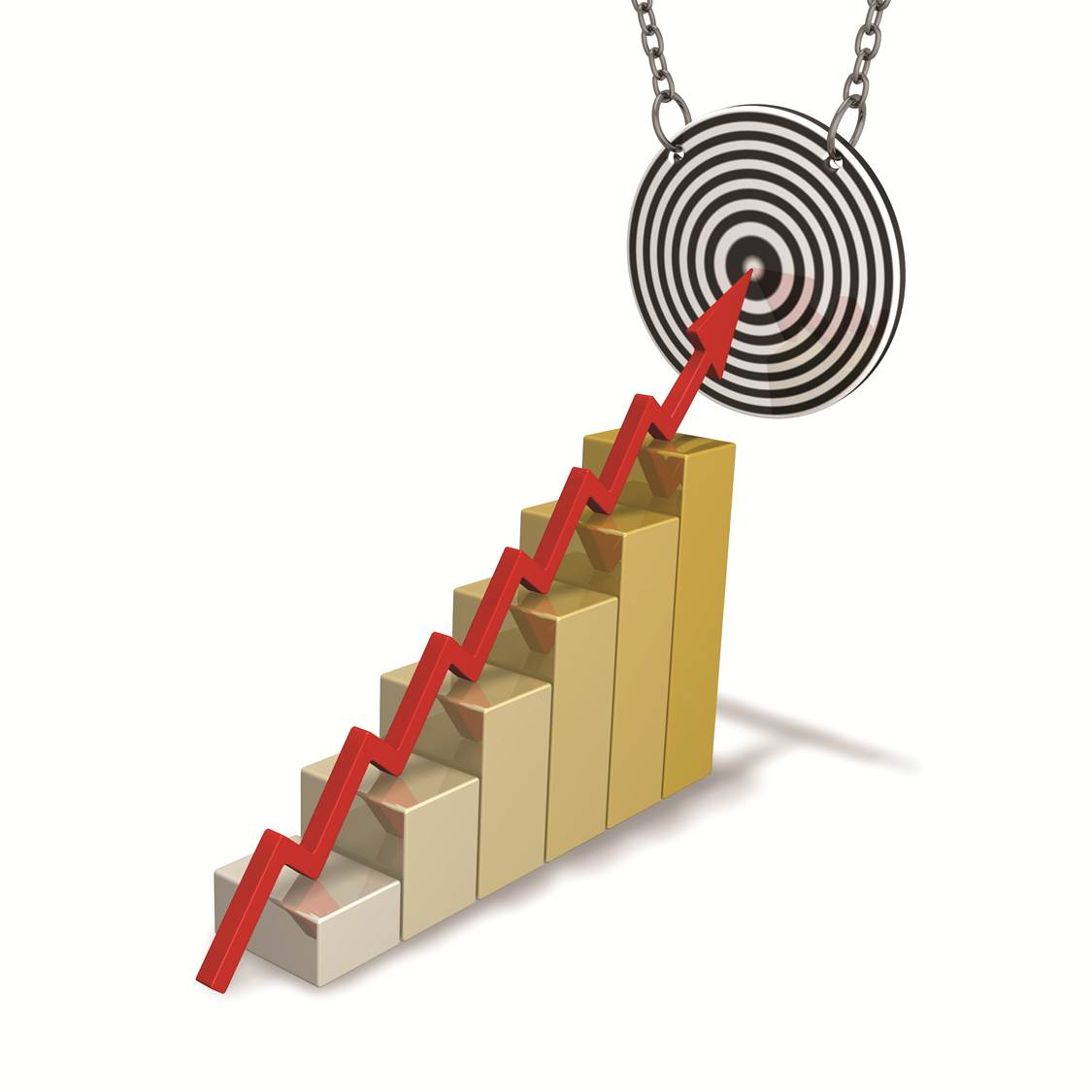 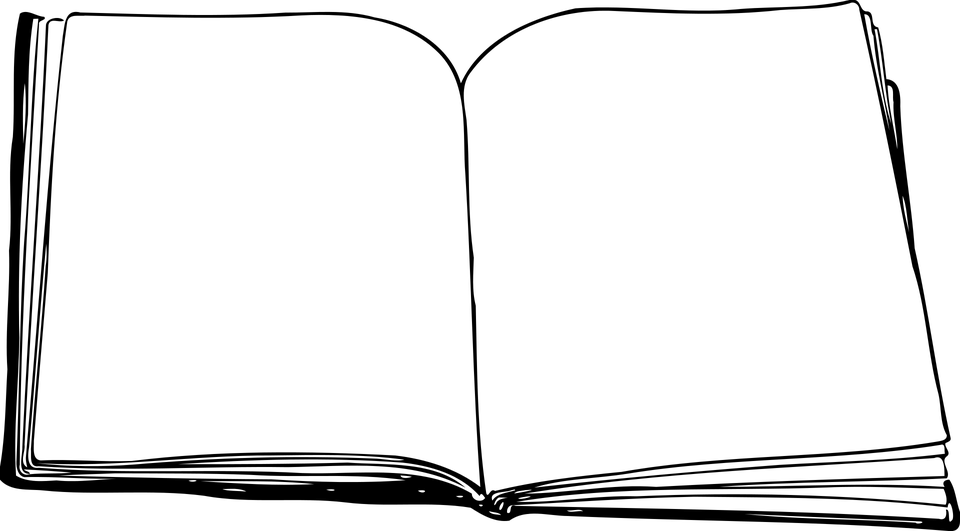 Ulaşmak istediğiniz hedeflerinizi yazıp duvara, çalışma masanıza veya rahatça görebileceğiniz bir yere asın. Çalışma isteğiniz azaldığında yazdığınız hedefinize bakın.
HEDEFLERİNİZİ YAZIN.
NET VE SOMUT HEDEFLER BELİRLEYİN.
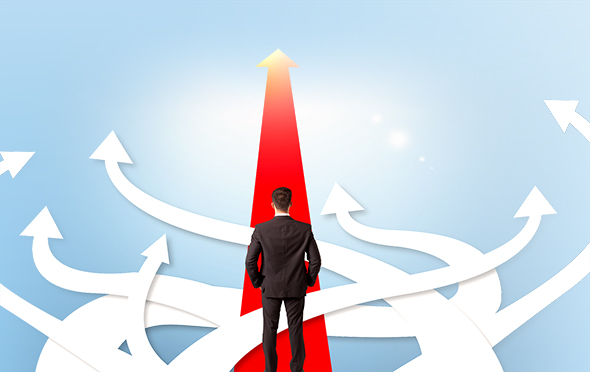 Hedefleriniz net ve somut olsun. Herhangi bir okulu kazanmak istiyorum demek yerine Batman Anadolu Lisesini kazanmak istiyorum deyin ve bu hedef için çaba gösterin.
HEDEFİNİZ BEKLENTİLERİNİZE UYGUN OLSUN
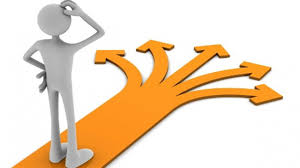 Hayattan ve gelecekten ne beklediğinizi düşünün ve bu beklentilere uygun hedefler belirleyin.
HEDEFİNİZ MOTİVE EDİCİ OLSUN
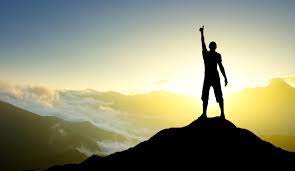 Belirlediğiniz hedefin sizde çalışma isteği uyandırması çok önemlidir. Hedefiniz motivasyonunuzu attıracak bir güç olmalıdır.
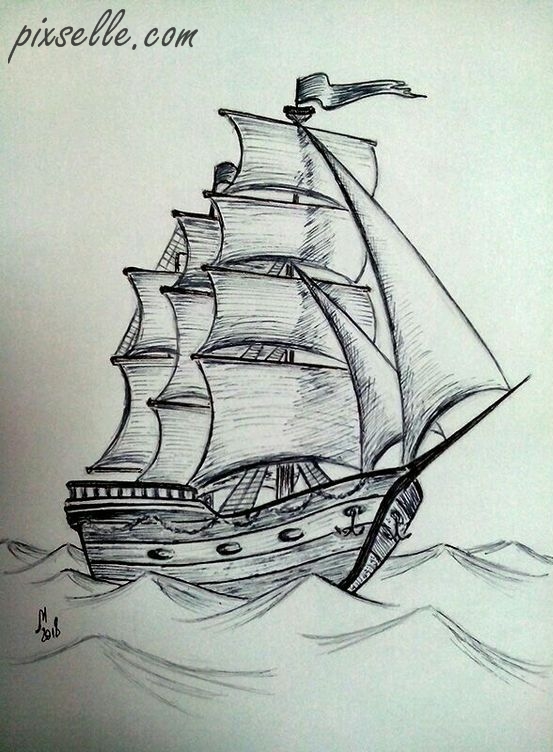 HEDEFİ OLMAYAN GEMİYE
HİÇBİR RÜZGAR YARDIM ETMEZ.
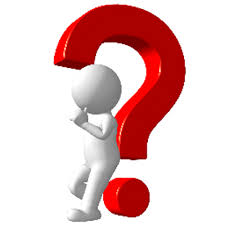 HEDEF TÜRLERİ
KISA VADELİ HEDEFLER
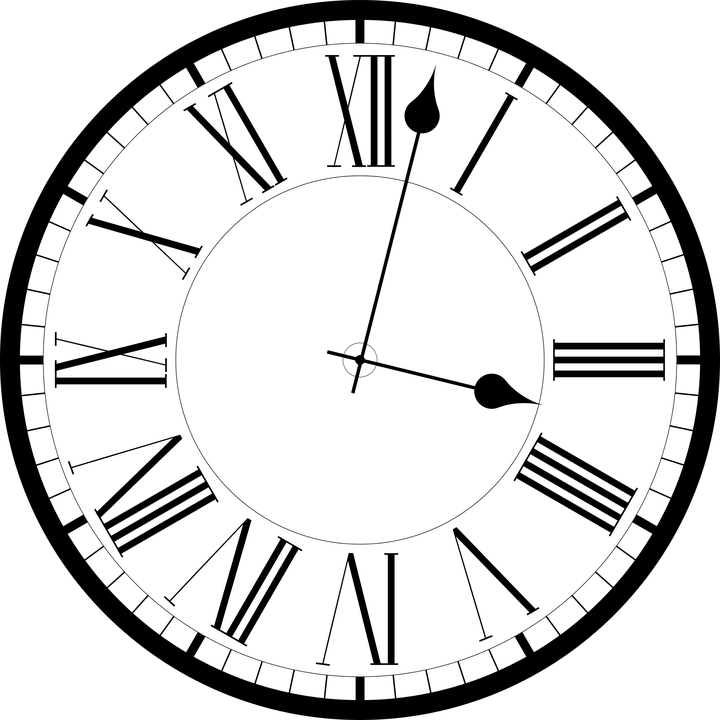 Günlük haftalık hedefler olarak değerlendirilebilir. Gün içinde nelerin yapılacağı haftanın diğer günlerinin nasıl planlanacağı şeklinde düşünülebilir.
Bir problemin çözümünü öğrenmek
Bir yazıdaki ana düşünceyi bulabilmek 
Bir konunun özetini çıkarmak 
Bu akşam 30 soru çözeceğim demek gibi hedeflerdir.
ORTA VADELİ HEDEFLER
Aylık olarak yapılacak faaliyetler olarak düşünülebilir.
Bu ay şu kitapları okumuş olacağım.
Matematik  dersinden üslü sayılar ve köklü sayılar ünitelerinin tekrarını yapmış olacağım gibi.
Sene sonunda ortalamamı yüksek tutacağım.
5 ay sonra LGS sınavından 85 net yapacağım.
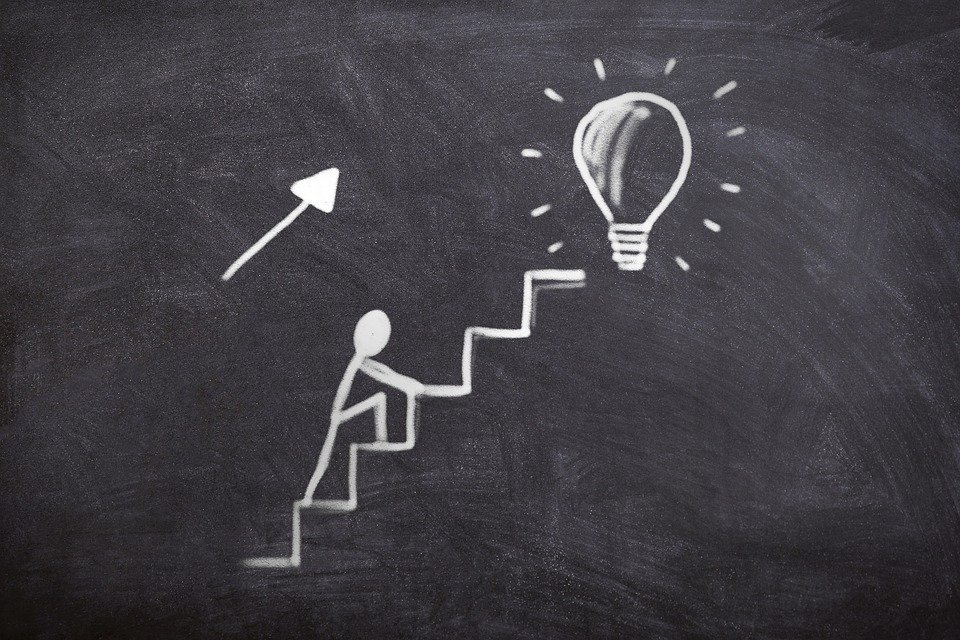 UZUN VADELİ HEDEFLER
Gelecek ile ilgili planlar yıllık gerçekleştirilecek olan hedefler olarak düşünülebilir. 
5 yıl sonra fen lisesinden mezun olacağım.
10 yıl sonra çok istediğim o şehirde yaşayacağım.
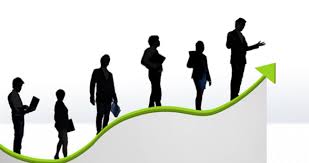 ŞİMDİ SIRA SENDE….
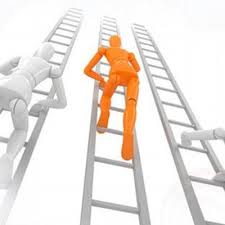 1- Gelecekle ilgili bir hedefini belirle

2- Hedefine ulaşmak için uzun vadeli hedefini söyle,

3- Uzun vadeli hedefe ulaşmak için neler yapman gerektiğini düşün ve söyle,

4- Hedefine ulaşmak için bu günden itibaren neler yapman gerekir, bugün, bu hafta ve sonraki haftalarda yapacaklarını hayal et,
MOTİVASYON NEDİR?
İnsanı belirli bir amaç için harekete geçiren, istek, arzu, güçtür.
MOTİVASYONU AZALTAN ETKENLER
MOTİVASYONU ARTTIRAN ETKENLER
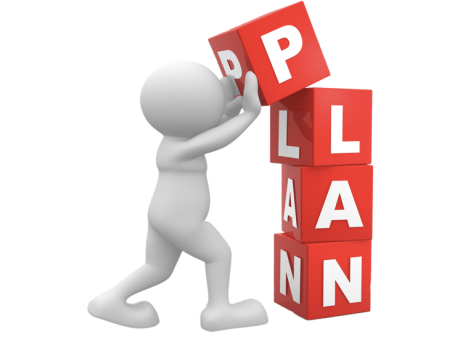 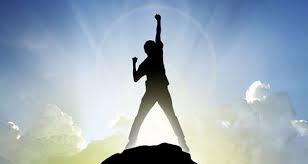 PLANLI ÇALIŞMAK
HEDEFİNİN OLMASI
KENDİNE GÜVENMEK
MOTİVASYONU ARTTIRAN ETKENLER
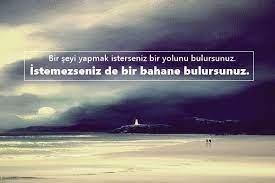 ÖDÜL
BAHANELERDEN KURTULMAK
KENDİMİZİ nasıl motive ederiz?
Neleri değiştirmek istediğinize karar verdiniz. Önünüzdeki engelleri belirlediniz.                         
Şimdi:
Kesin hedefler belirleyin.
Onlara ulaşmanın yollarını planlayın.
Kesin bir zamanlama yapın.
Bu süreçte acele etmeyin kararlı olun.
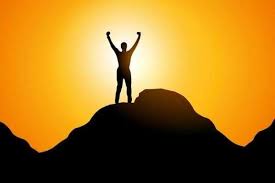 3 ÖNEMLİ ÖNERİ